Celebrating Jason’s 8th Birthday!
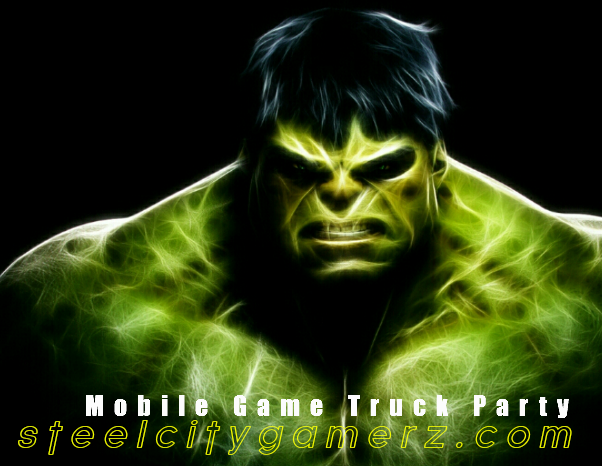 For:      Brad Michaelson
Date:      April 9th 2016
Time:      2:00 - 4:00 pm
Where:   Party Location
 
RSVP:     Phone or Email